Structure-from-Motion (SfM) and Multi-View Stereo (MVS)
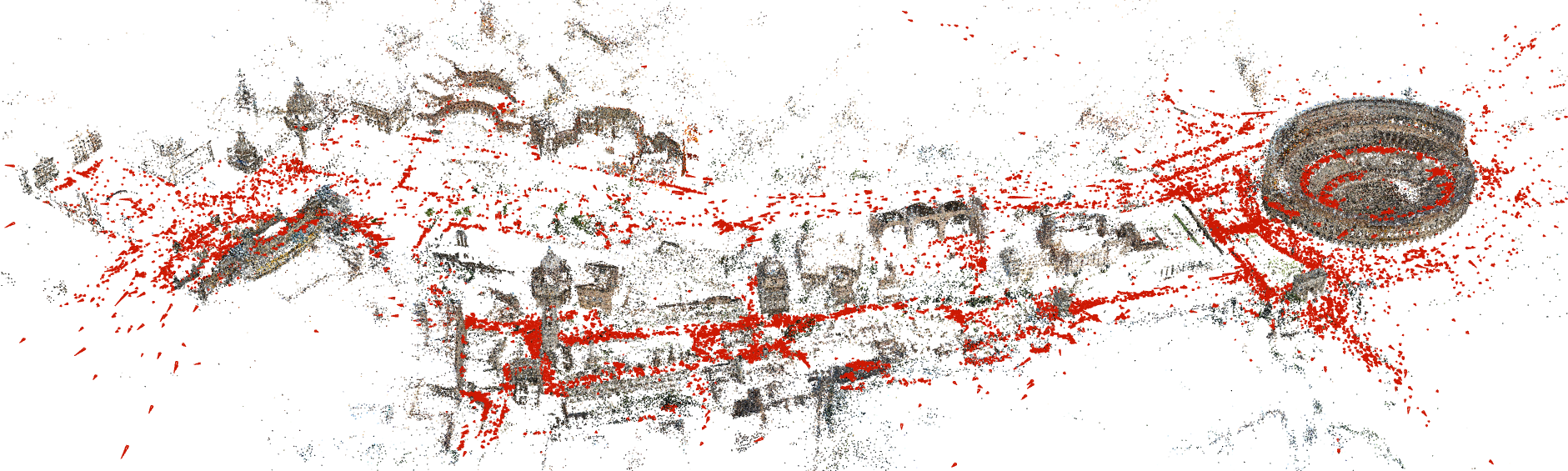 A lot of slides borrowed from Noah Snavely + Shree Nayar’s YT series: First principals of Computer Vision
CS194: Intro to Computer Vision and Comp. Photo
Kanazawa and Efros, UC Berkeley, Fall 2021
Recall: Camera calibration & triangulation
Suppose we know 3D points and their matches in an image
How can we compute the camera parameters?

Suppose we know camera parameters for multiple cameras, each observing a point
How can we compute the 3D location of that point?
Structure from motion
SfM solves both of these problems at once
A kind of chicken-and-egg problem
(but solvable)
Structure from Motion (SfM)
Given many images, how can we 
a) figure out where they were all taken from?
b) build a 3D model of the scene?





This is (roughly) the structure from motion problem
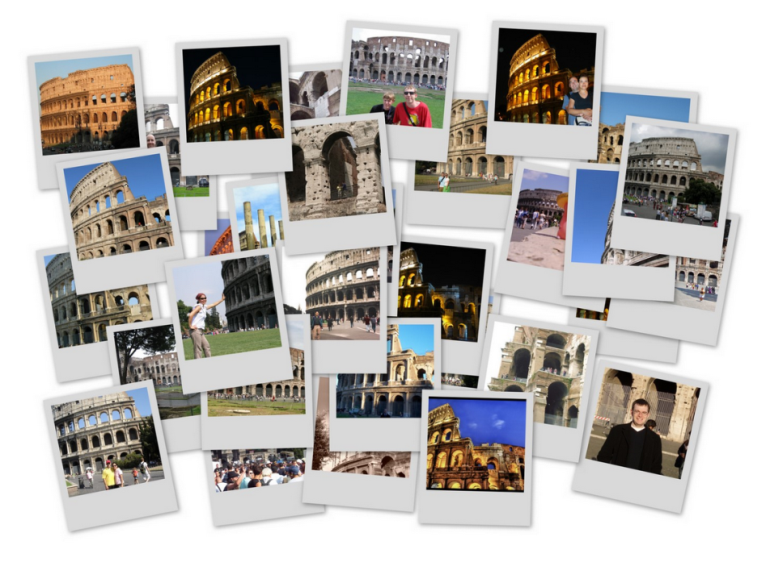 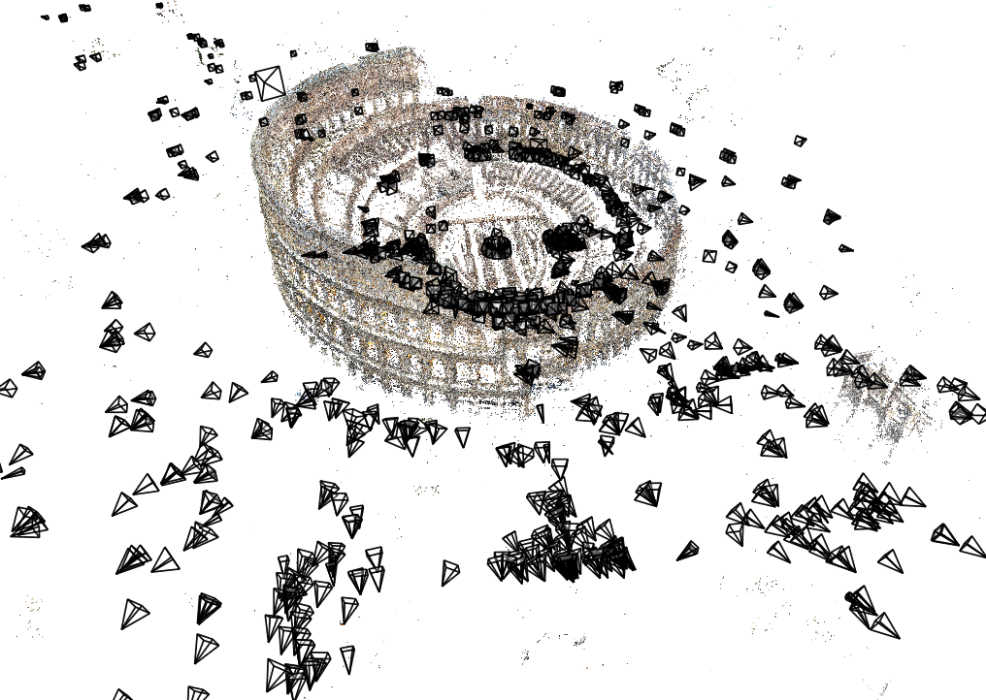 Structure from motion
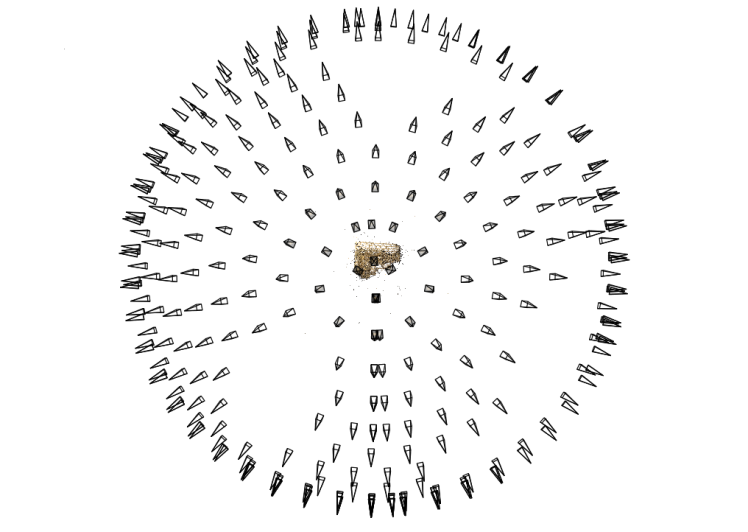 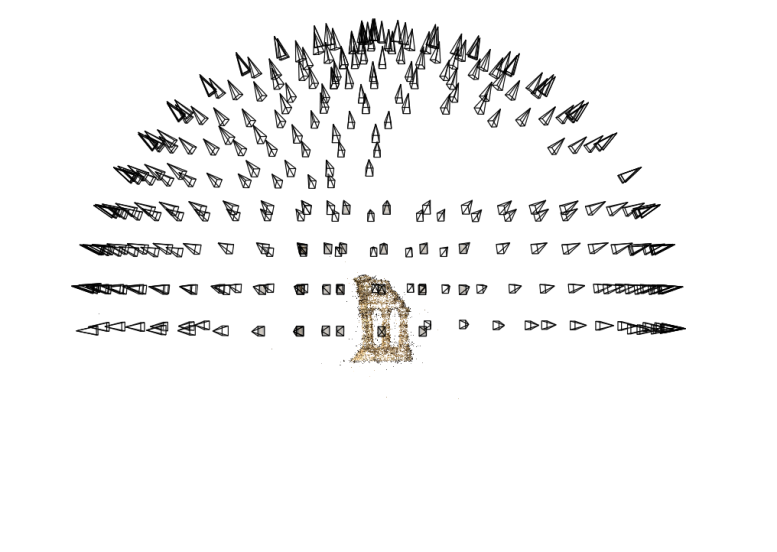 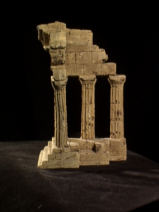 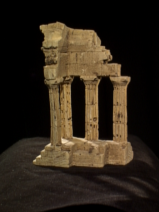 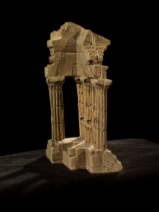 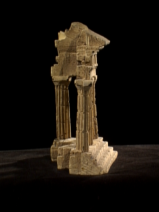 Reconstruction (side)
(top)
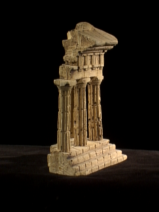 Input: images with points in correspondence      	pi,j  = (ui,j,vi,j)

Output
structure: 3D location xi for each point pi
motion: camera parameters Rj , tj possibly Kj

Objective function: minimize reprojection error
Photo Tourism
Noah Snavely, Steven M. Seitz, Richard Szeliski, "Photo tourism: Exploring photo collections in 3D," SIGGRAPH 2006
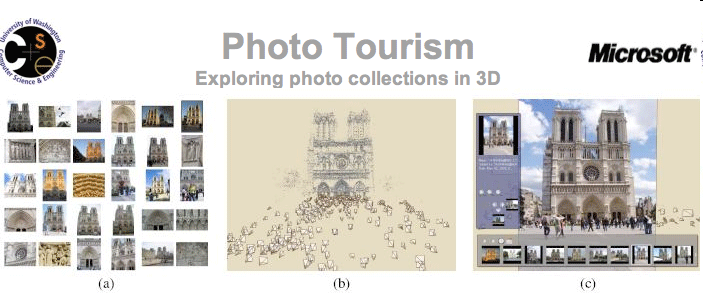 https://youtu.be/mTBPGuPLI5Y
Large-scale structure from motion
Dubrovnik, Croatia.  4,619 images (out of an initial  57,845).
Total reconstruction time: 23 hours
Number of cores: 352
Building Rome in a Day, Agarwal et al. ICCV 2009
Large-scale structure from motion
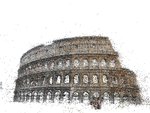 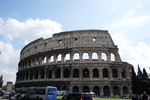 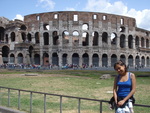 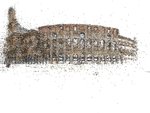 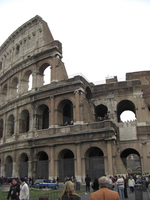 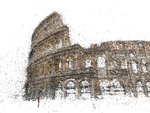 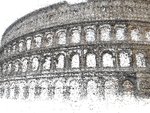 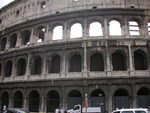 Rome’s Colosseum
Building Rome in a Day, Agarwal et al. ICCV 2009
First step: Correspondence
Feature detection and matching
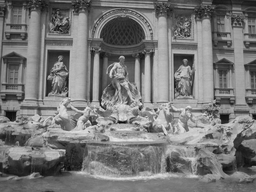 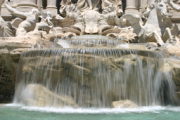 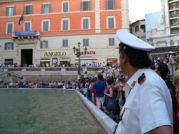 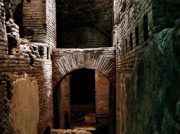 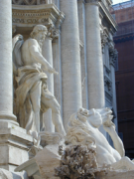 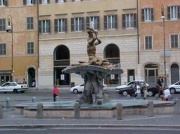 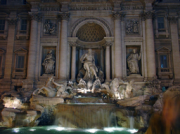 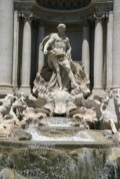 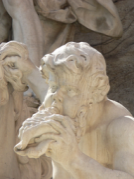 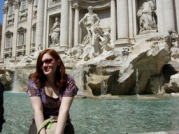 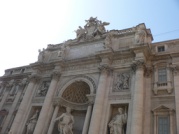 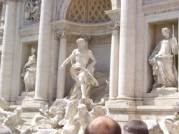 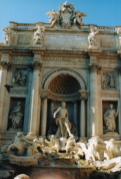 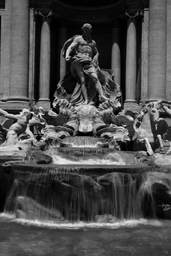 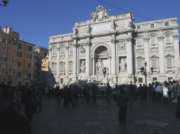 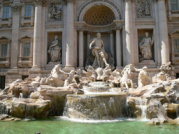 Feature detection
Detect features using SIFT [Lowe, IJCV 2004]
[Speaker Notes: So, we begin by detecting SIFT features in each photo.

[We detect SIFT features in each photo, resulting in a set of feature locations and 128-byte feature descriptors…]]
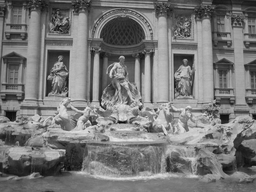 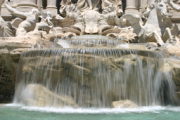 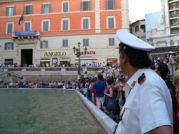 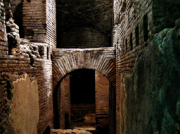 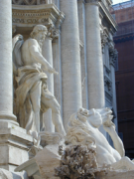 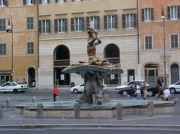 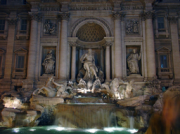 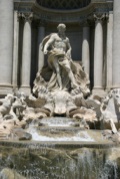 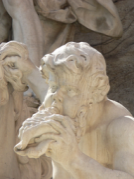 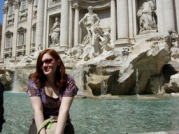 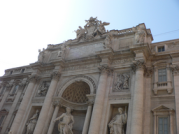 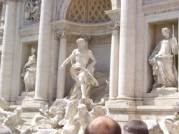 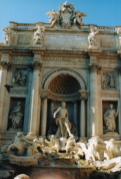 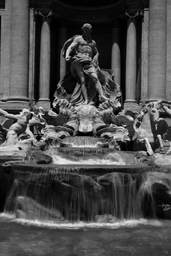 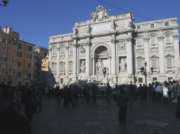 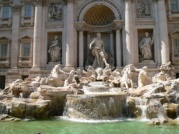 Feature detection
Detect features using SIFT [Lowe, IJCV 2004]
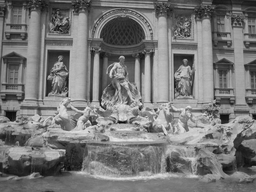 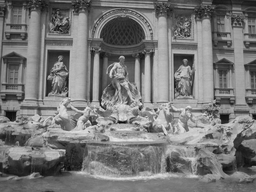 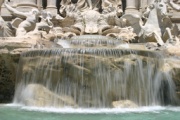 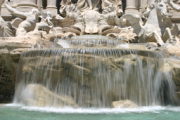 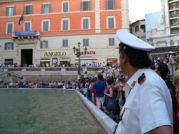 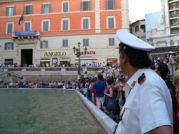 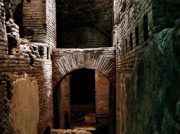 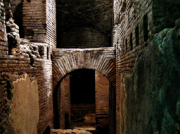 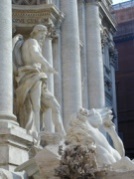 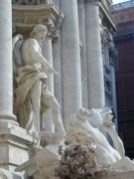 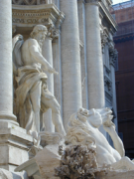 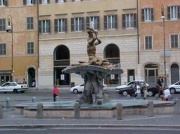 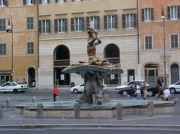 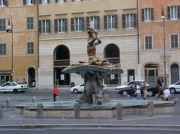 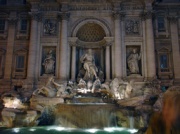 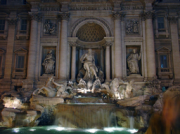 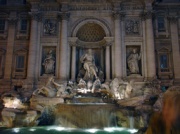 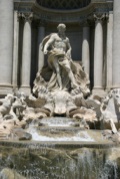 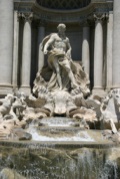 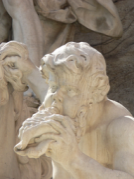 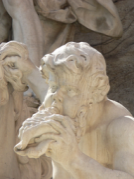 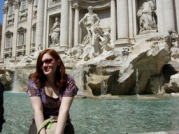 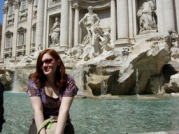 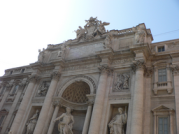 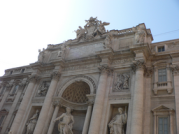 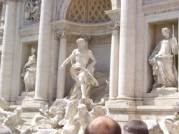 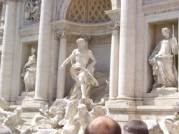 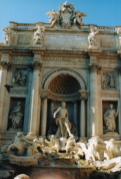 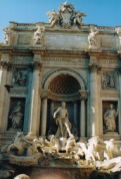 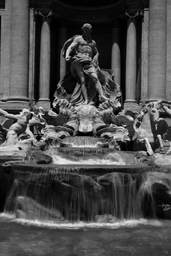 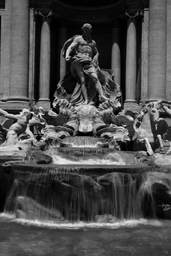 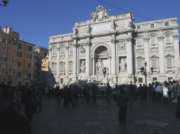 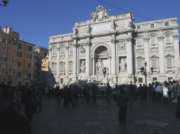 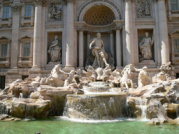 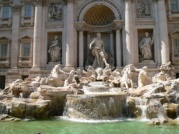 Feature matching
Match features between each pair of images
[Speaker Notes: Next, we match features across each pair of photos using approximate nearest neighbor matching.]
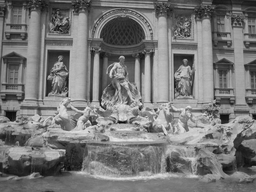 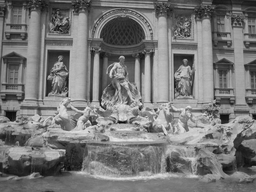 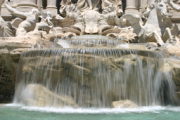 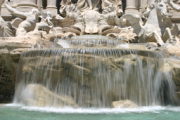 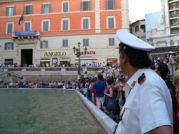 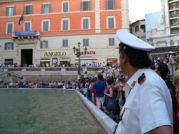 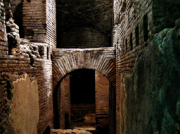 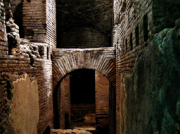 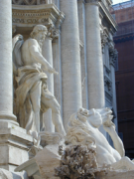 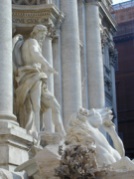 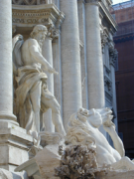 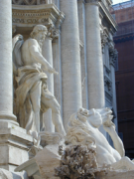 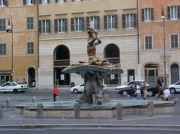 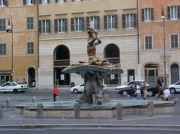 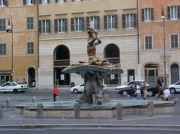 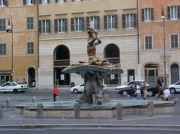 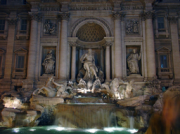 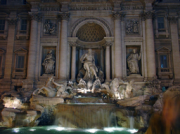 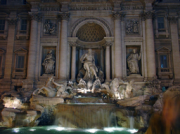 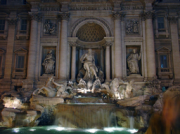 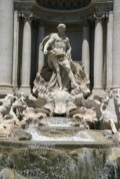 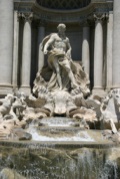 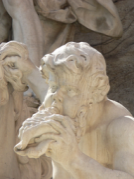 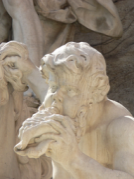 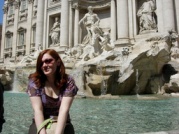 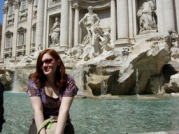 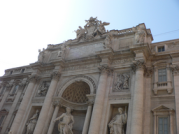 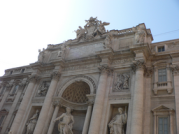 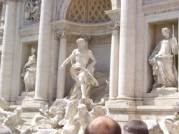 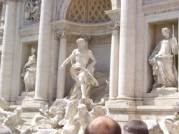 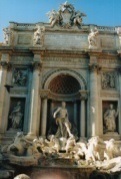 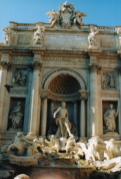 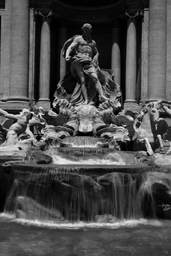 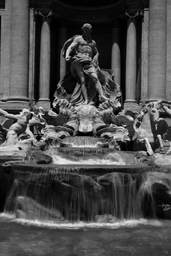 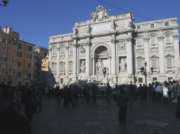 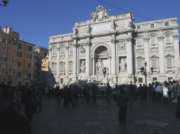 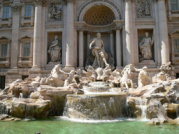 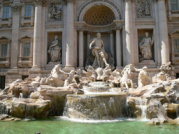 Feature matching
Refine matching using RANSAC to estimate fundamental matrix between each pair
[Speaker Notes: The matches are refined by using RANSAC, which is a robust model-fitting technique, to estimate a fundamental matrix between each pair of matching images and keeping only matches consistent with that fundamental matrix.
We then link connected components of pairwise feature matches together to form correspondences across multiple images.
Once we have correspondences, we run structure from motion to recover the camera and scene geometry.  Structure from motion solves the following problem:]
Correspondence estimation
Link up pairwise matches to form connected components of matches across several images
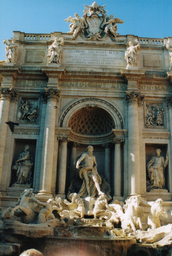 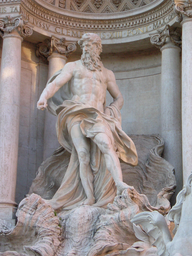 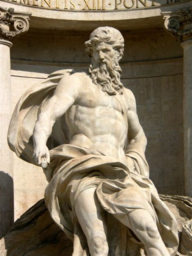 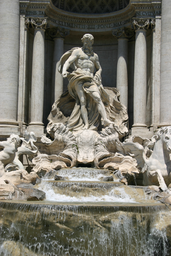 Image 1
Image 2
Image 3
Image 4
[Speaker Notes: The next step of our reconstruction algorithm is to link up matches between pairs of images into correspondences between multiple images, by finding connected components of matches.  Suppose among these images, these features are matched only between consecutive pairs of images, perhaps because the scales of the images are so different.  During correspondence estimation we link these matches and consider them to be 2D projections of a single 3D point in the scene.]
The story so far…
Input images
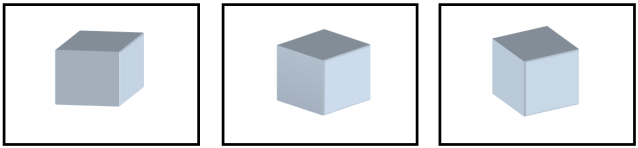 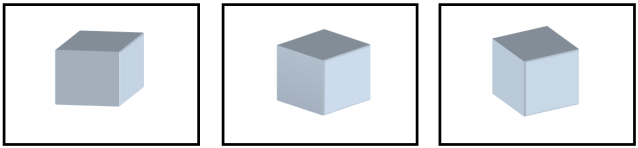 Feature detection
Matching + track generation
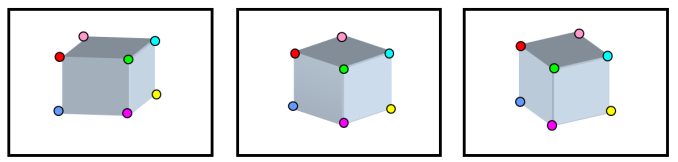 Images with feature correspondence
The story so far…
Next step:
Use structure from motion to solve for geometry (cameras and points)

First: what are cameras and points?
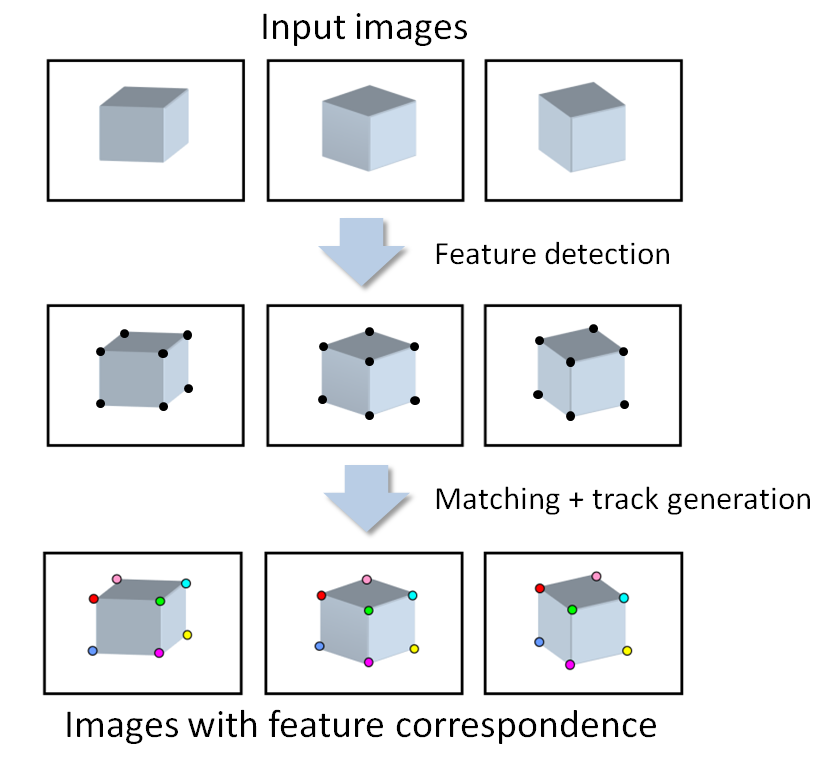 Review: Points and cameras
Point: 3D position in space (      )

Camera (     ): 
A 3D position (     )
A 3D orientation (      )
Intrinsic parameters                                                 (focal length, aspect ratio, …)
7 parameters (3+3+1) in total
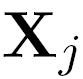 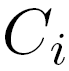 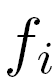 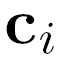 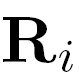 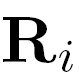 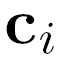 X4
minimize
X1
X3
g(R, T, X)
X2
X5
X7
X6
Structure from motion
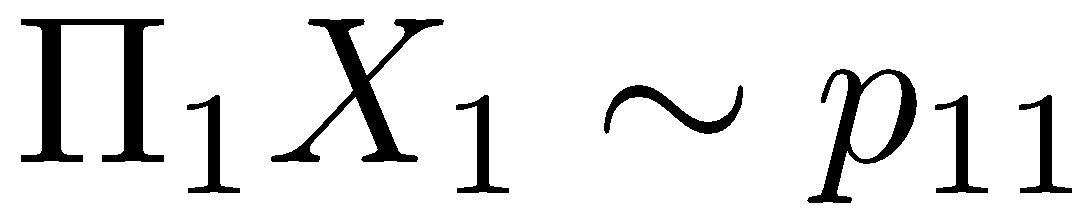 non-linear least squares
p1,1
p1,3
p1,2
Camera 1
Camera 3
R1,t1
R3,t3
Camera 2
R2,t2
[Speaker Notes: Structure from motion solves the following problem:

Given a set of images of a static scene with 2D points in correspondence, shown here as color-coded points, find…

a set of 3D points P and 
a rotation R and position t of the cameras that explain the observed correspondences.  In other words, when we project a point into any of the cameras, the reprojection error between the projected and observed 2D points is low.
This problem can be formulated as an optimization problem where we want to find the rotations R, positions t, and 3D point locations P that minimize sum of squared reprojection errors f.  This is a non-linear least squares problem and can be solved with algorithms such as Levenberg-Marquart.  However, because the problem is non-linear, it can be susceptible to local minima.  Therefore, it’s important to initialize the parameters of the system carefully.  In addition, we need to be able to deal with erroneous correspondences.]
Structure from motion
Minimize sum of squared reprojection errors:





Minimizing this function is called bundle adjustment
Optimized using non-linear least squares, 			e.g. Levenberg-Marquardt
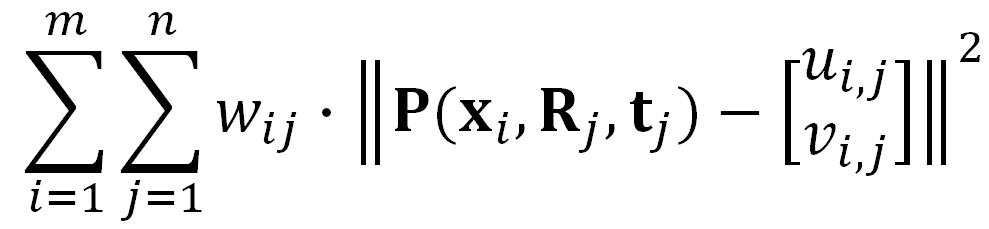 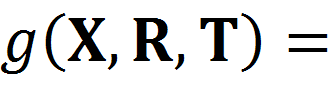 predicted 
image location
observed
image location
indicator variable:
is point i visible in image j ?
Solving structure from motion
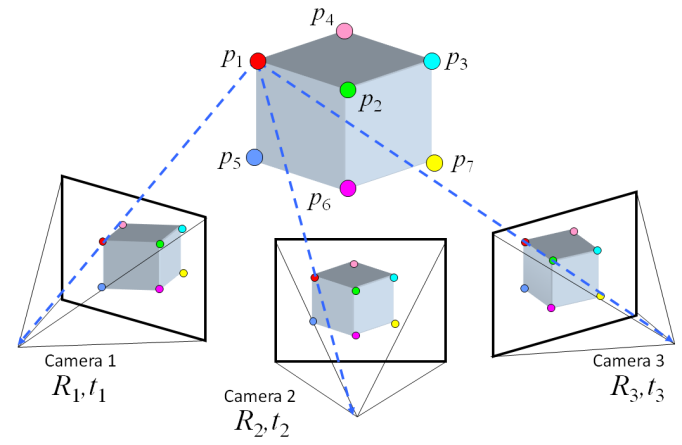 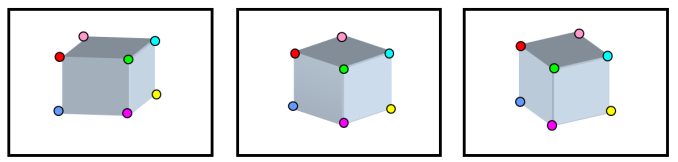 Inputs: feature tracks
Outputs: 3D cameras and points
Challenges:
Large number of parameters (1000’s of cameras, millions of points)
Very non-linear objective function
Solving structure from motion
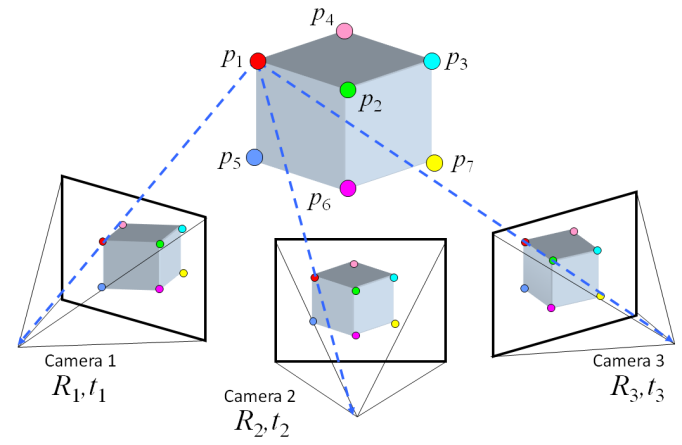 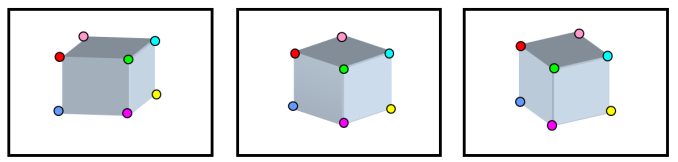 Inputs: feature tracks
Outputs: 3D cameras and points
Important tool: Bundle Adjustment [Triggs et al. ’00]
Joint non-linear optimization of both cameras and points
Very powerful, elegant tool
The bad news:
Starting from a random initialization is very likely to give the wrong answer
Difficult to initialize all the cameras at once
[Speaker Notes: This is optimization afterall]
Solving structure from motion
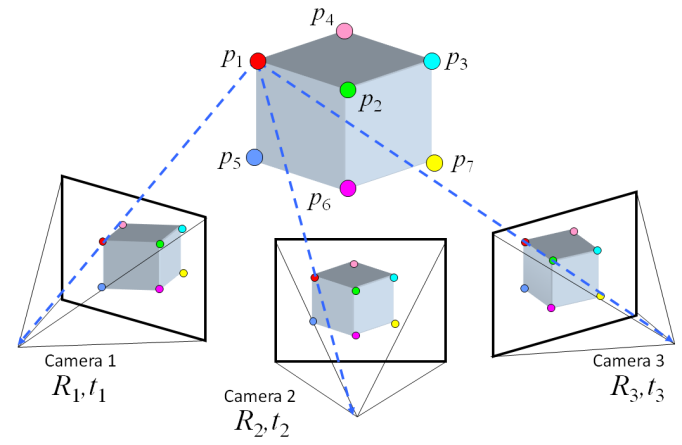 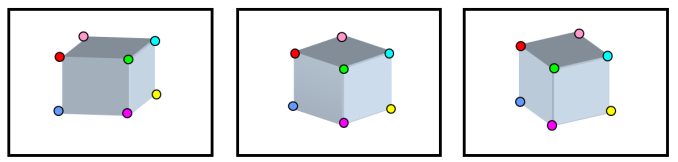 Inputs: feature tracks
Outputs: 3D cameras and points
The good news:
Structure from motion with two cameras is (relatively) easy
Once we have an initial model, it’s easy to add new cameras
Idea:
Start with a small seed reconstruction, and grow
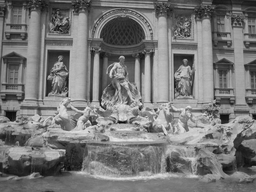 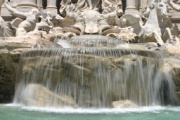 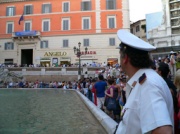 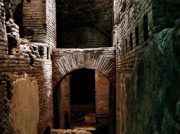 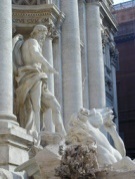 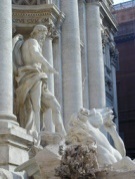 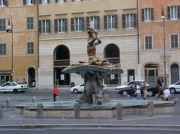 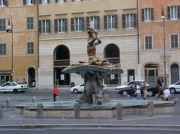 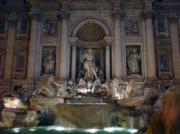 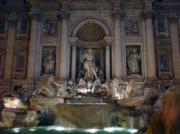 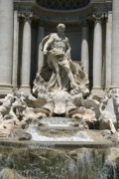 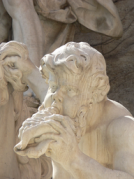 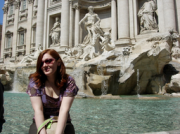 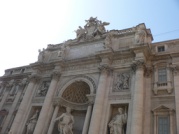 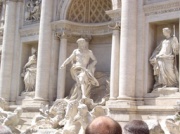 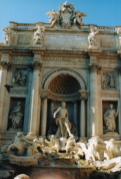 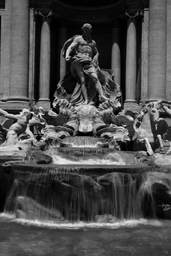 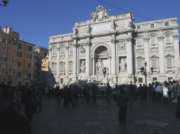 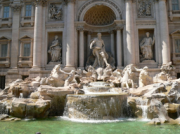 Incremental SfM
Automatically select an initial pair of images
[Speaker Notes: To help get good initializations for all of the parameters of the system, we reconstruct the scene incrementally, starting from two photographs and the points they observe.]
1. Picking the initial pair
We want a pair with many matches, but which has as large a baseline as possible
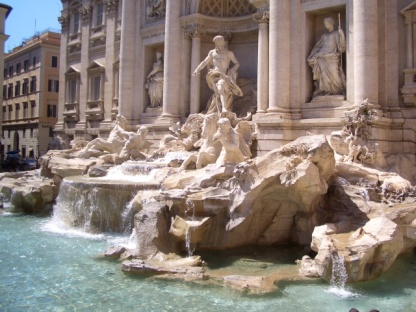 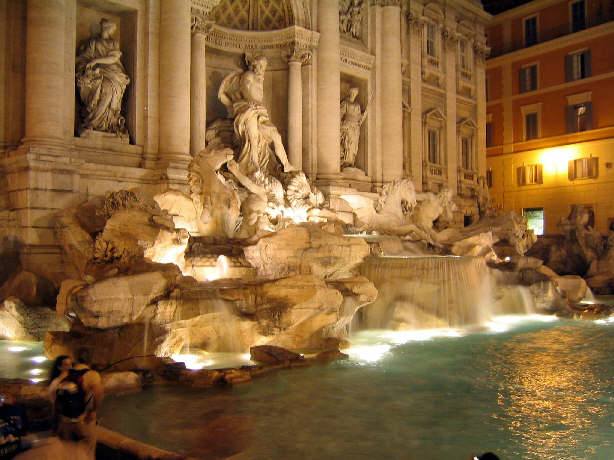 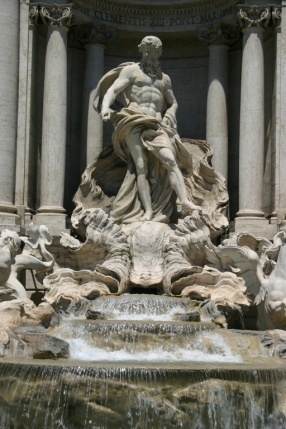 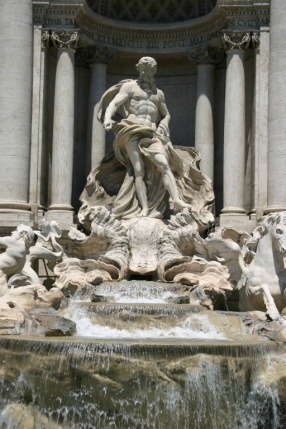 large baseline
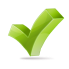 very few matches
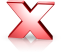 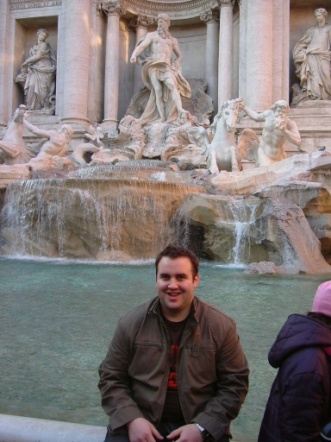 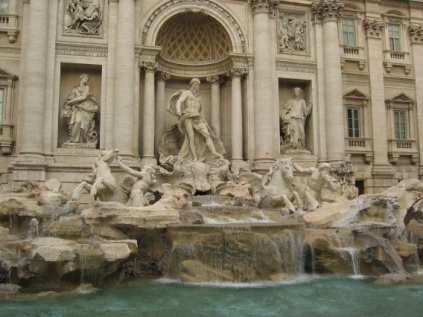 lots of matches
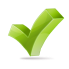 small baseline
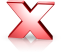 large baseline
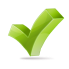 lots of matches
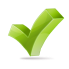 1. Picking the initial pair
Many possible heuristics
E.g.
Choose the pair with at least 100 matches, such that the ratio


	is as small as possible

A homography will be a bad fit if there is sufficient parallax (and the scene is not planar)
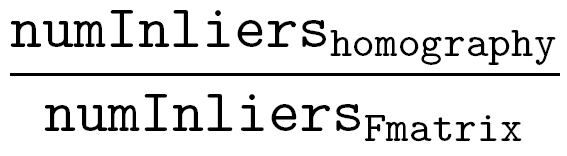 2. Two-frame reconstruction
Input: two images with correspondence
Output: camera parameters, 3D points

In general, there can be ambiguities if the cameras are uncalibrated (camera intrinsics are unknown)
Usually assume that the only intrinsic parameter is an unknown focal length
2. Two-view reconstruction
Two-view SfM: Given two calibrated images with corresponding points, compute the camera and point positions
Solved by finding the essential matrix between the images
Incremental SfM: Algorithm
Pick a strong initial pair of images
Initialize the model using two-frame SfM
While there are connected images remaining:
Pick the image which sees the most existing 3D points
Estimate the pose of that camera
Triangulate any new points
Run bundle adjustment
Visual Simultaneous Localization and Mapping (V-SLAM)
Main differences with SfM:
Continuous visual input from sensor(s) over time
Gives rise to problems such as loop closure
Often the goal is to be online / real-time
Video from Daniel Cremer’s Lab
[Speaker Notes: More emphasis on the camera (localization) over structure, but you need the structure to localize yourself. Often in robots, does not have to use vision only.]
Applications: Match Moving
Or Motion tracking, solving for camera trajectory
Integral for visual effects (VFX)
Why?
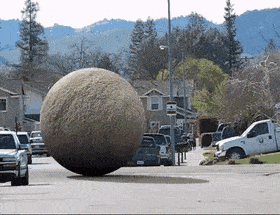 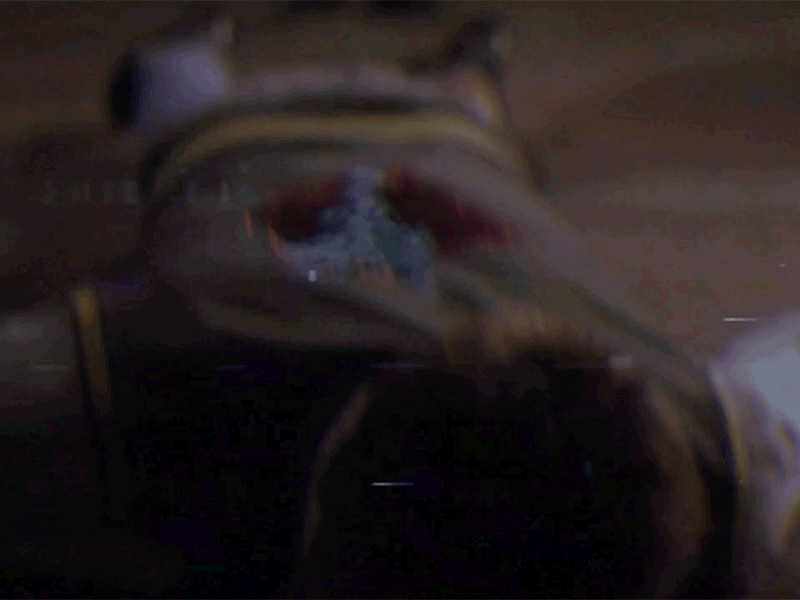 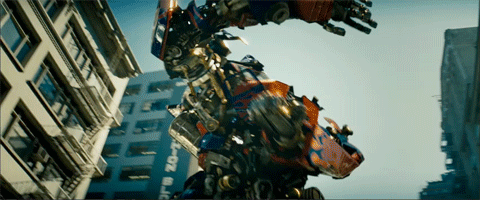 [Speaker Notes: Need to insert 3D objects, need to know what the virtual camera for each frame is! AfterEffects
VFX = Visual effects]
What if we want solid models?
Slide credit: Noah Snavely
[Speaker Notes: For example, Google maps and google earth make heavy use of this to reconstruct cities,]
Multi-view Stereo (Lots of calibrated images)
Input: calibrated images from several viewpoints (known camera: intrinsics and extrinsics)
Output: 3D Model
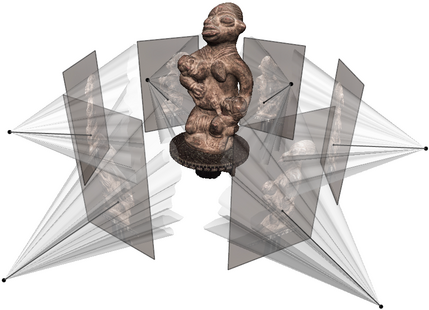 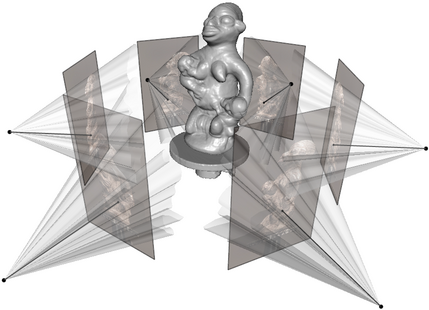 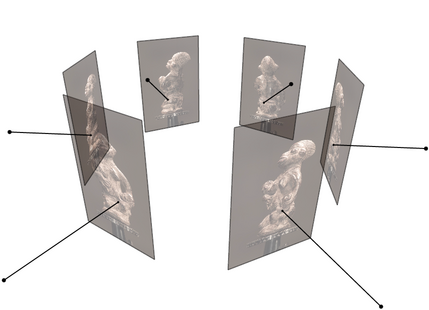 Figures by Carlos Hernandez
Slide credit: Noah Snavely
In general, conducted in a controlled environment with multi-camera setup that are all calibrated
[Speaker Notes: In general MVS gives you more dense points
It’s common to derive something like a triangle mesh from such point clouds or depth maps, but that is more of a topic for computational geometry.]
[Speaker Notes: It’s used in indoor settings for robotics applications, virtual real estate, and people are trying out new applications in this space all the time]
Slide credit: Noah Snavely
[Speaker Notes: People have also started to use it for making a record of important cultural artifacts, both for preservation and for virtual museum applications]
Multi-view Stereo
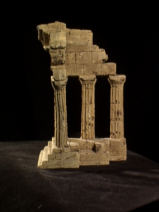 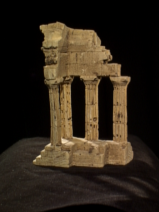 Problem formulation: given several images of the same object or scene, compute a representation of its 3D shape
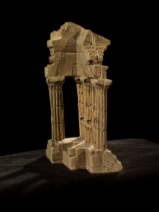 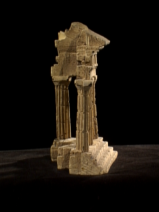 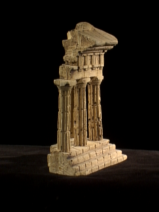 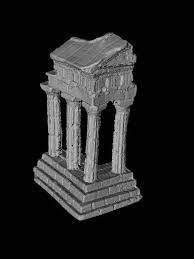 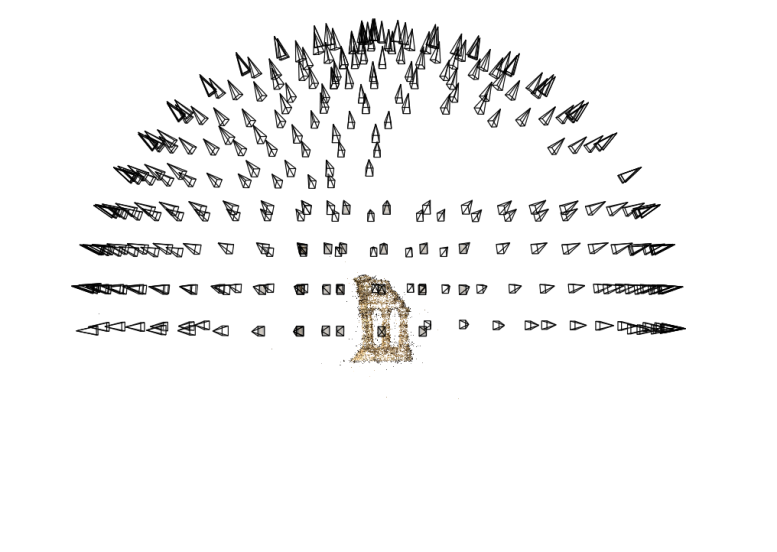 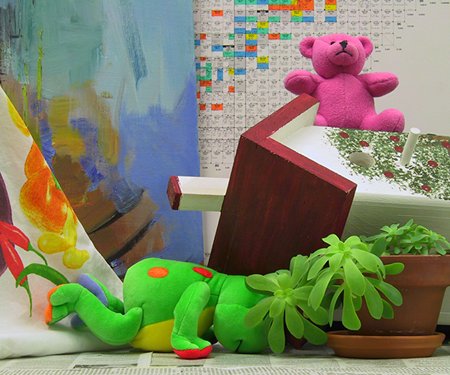 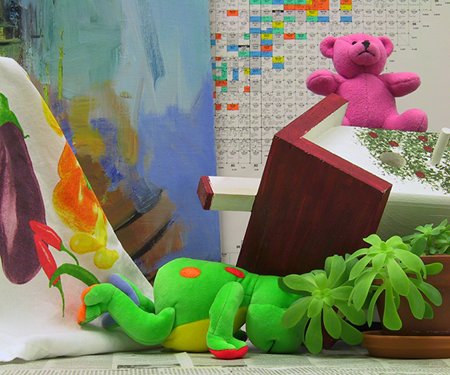 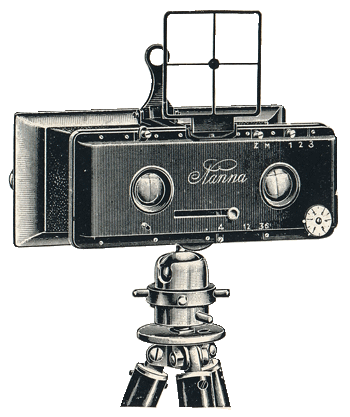 Multi-view stereo
Slide credit: Noah Snavely
Binocular Stereo
Examples: Panoptic studio
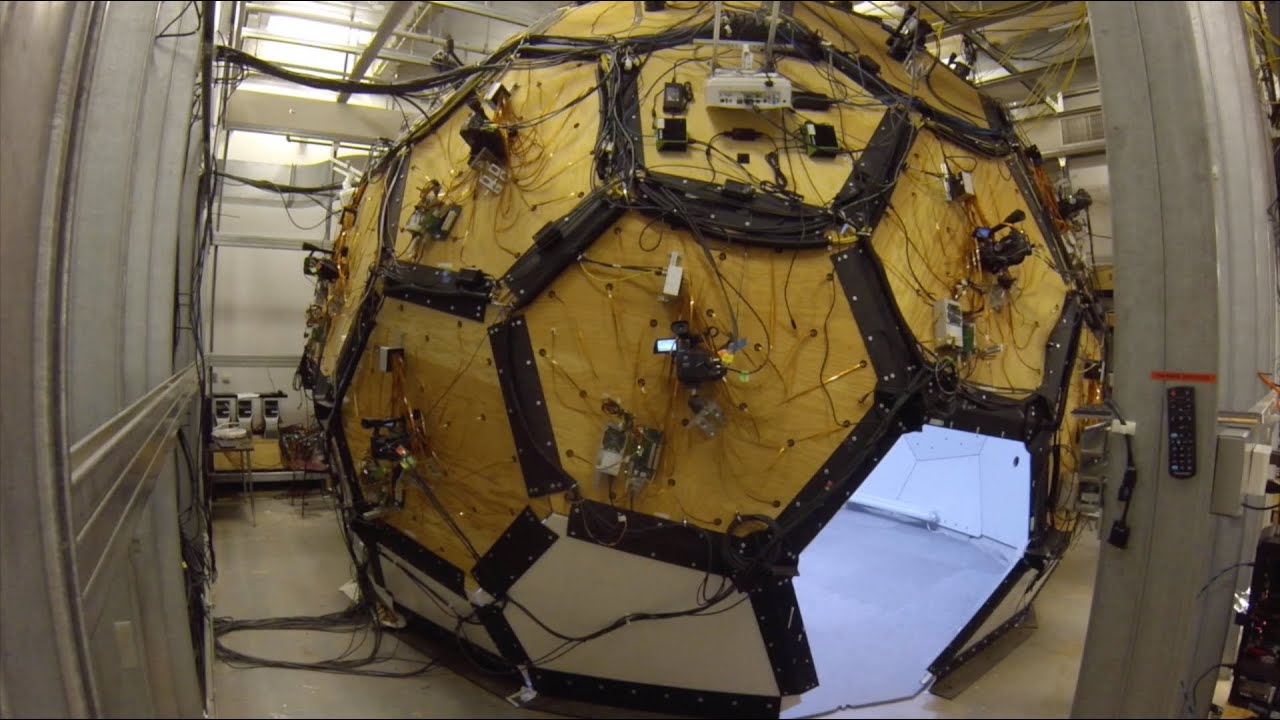 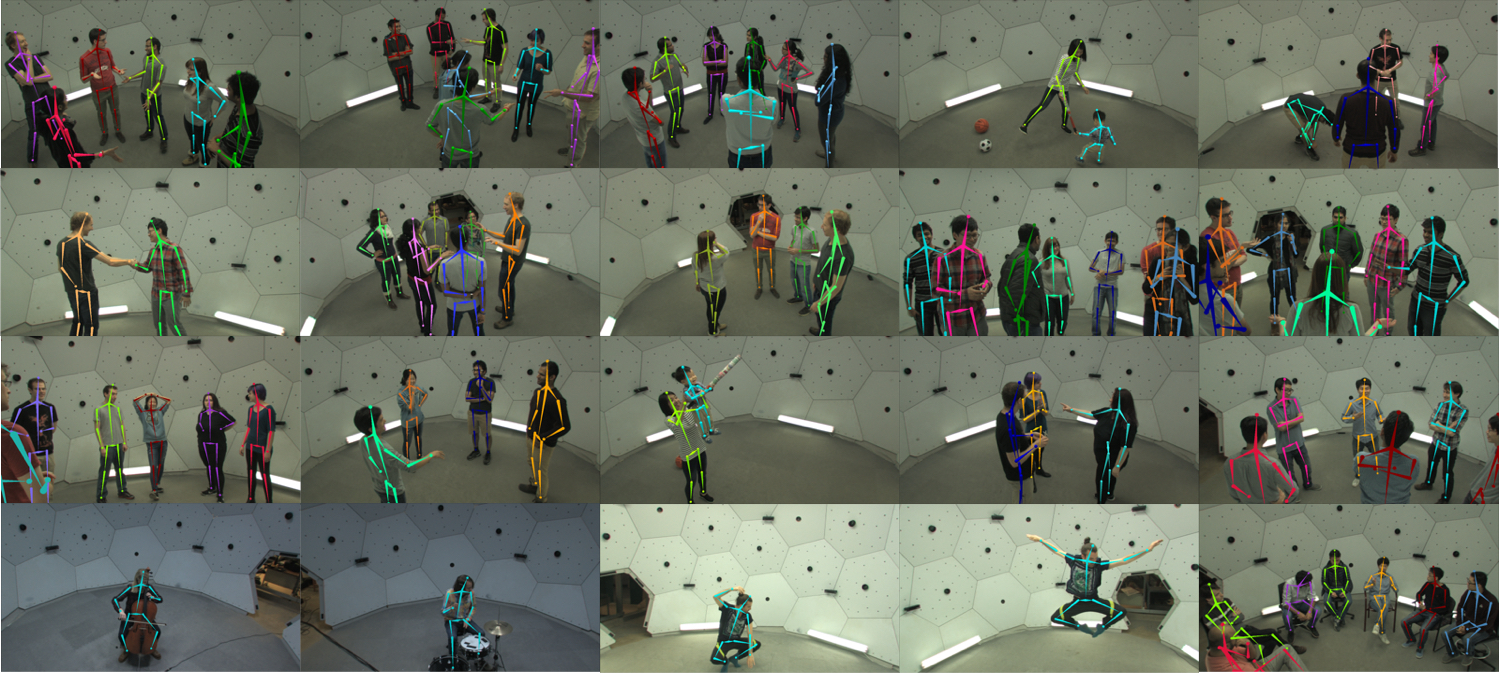 http://domedb.perception.cs.cmu.edu/
Multi-view stereo: Basic idea
Is this a surface point?
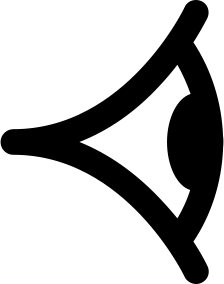 neighbor views
Source: Y. Furukawa
reference view
[Speaker Notes: So the basic idea of Multiview stereo starts with 
*a single reference view of the scene
*And some number of neighboring views

*Now, much like with regular stereo, we’re going to tackle the problem by trying to figure out the depth of each pixel in our reference image
*which we can do by sampling depths along the ray corresponding to each reference PIXEL
*So for each depth we sample, we can project the corresponding point into the other images and if the corresponding patches look like they image the same part of the scene]
Multi-view stereo: Basic idea
Evaluate the likelihood of geometry at a particular depth for a particular reference patch:
Corresponding patches at depth guess in other views
?
Patch from reference View
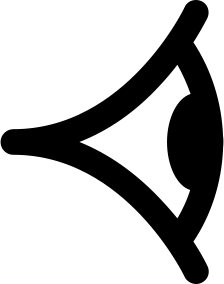 Source: Y. Furukawa
neighbor views
reference view
[Speaker Notes: So, again, we’re evaluating the likelihood of a particular depth based on this idea that 
IF THERE REALLY IS visible surface geometry at that depth, then these patches should look like the corresponding one in our reference view
And we can use something like sum of squared differences to measure error according to that similarity]
Multi-view stereo: Basic idea
Photometric error across different depths
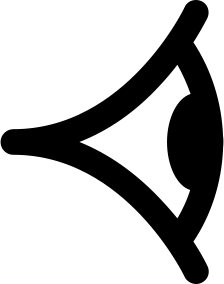 reference view
neighbor views
Source: Y. Furukawa
[Speaker Notes: So now for each reference pixel we have different error values across different guesses for the corresponding depth]
Multi-view stereo: Basic idea
Photometric error across different depths
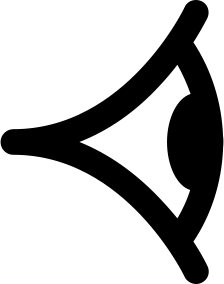 reference view
neighbor views
Source: Y. Furukawa
[Speaker Notes: And we can search along]
Multi-view stereo: Basic idea
Photometric error across different depths
In this manner, solve for a depth map over the whole reference view
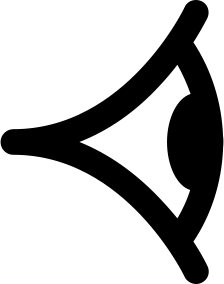 reference view
neighbor views
Source: Y. Furukawa
[Speaker Notes: Until we find some convincing minimum for this error
*and if we do this for every pixel in the reference image then we get a depth map]
Multi-view stereo: advantages
Can match windows using more than 1 other image, giving a stronger match signal

If you have lots of potential images, can choose the best subset of images to match per reference image

Can reconstruct a depth map for each reference frame, and the merge into a complete 3D model
Source: Y. Furukawa
[Speaker Notes: So why is Multiview stereo better than regular 2-image stereo?
*well, you have multiple neighbors with which to compare, which tends to make results more robust to things like noise or occlusion
*and if you have lots of neighbors, some may be more useful than others, but you at least have the ability to choose some best subset to use.
*and each image can be a reference frame, which you can combine later to get a more complete 3D model]
Choosing the baseline
all of these
points project
to the same 
pair of pixels
width of 
a pixel
Large Baseline
Small Baseline
What’s the optimal baseline?
Too small:  large depth error
Too large:  difficult search problem
Slide credit: Noah Snavely
[Speaker Notes: Now one thing that has a pretty big effect on your results is the size of the baseline between your cameras.
*if it’s too small, then you end up with poor depth resolution. Intuitively, you can think of the limit of this being no baseline at all, which means you have just one image, and each pixel could be at any depth.
*and if the baseline is too large then it means that a point in one image could appear in a lot of different places in the other image, which can turn into a hard search problem]
Single depth map often isn’t enough
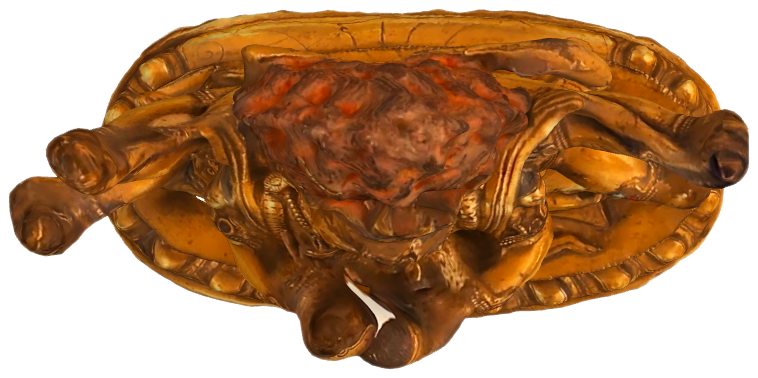 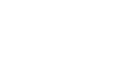 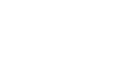 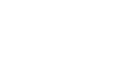 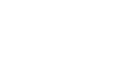 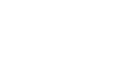 Source: N. Snavely
Really want full coverage
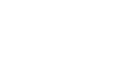 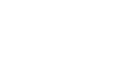 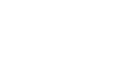 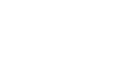 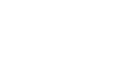 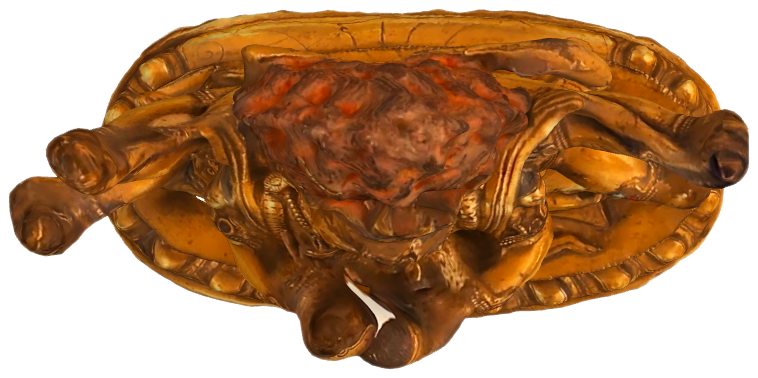 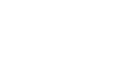 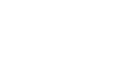 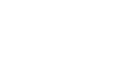 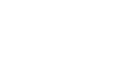 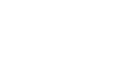 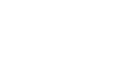 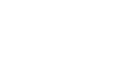 Source: N. Snavely
Idea: Combine many depth maps
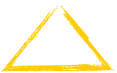 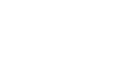 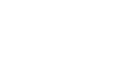 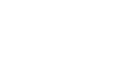 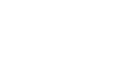 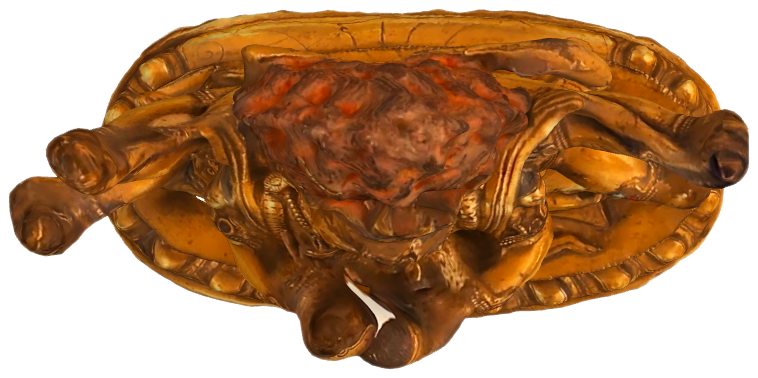 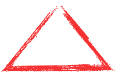 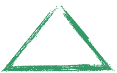 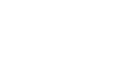 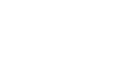 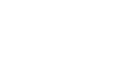 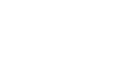 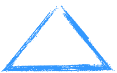 Source: N. Snavely
Volumetric stereo
Discretized 
Scene Volume
Input Images
(Calibrated)
Goal:  Assign RGB values to voxels in V
photo-consistent with images
Initialize to a volume V containing the true scene
Choose a voxel on the outside of the volume
Project to visible input images
Carve if not photo-consistent
Repeat until convergence
Space Carving
Image 1
Image N
…...
Space Carving Algorithm
K. N. Kutulakos and S. M. Seitz, A Theory of Shape by Space Carving, ICCV 1999
Space Carving Results
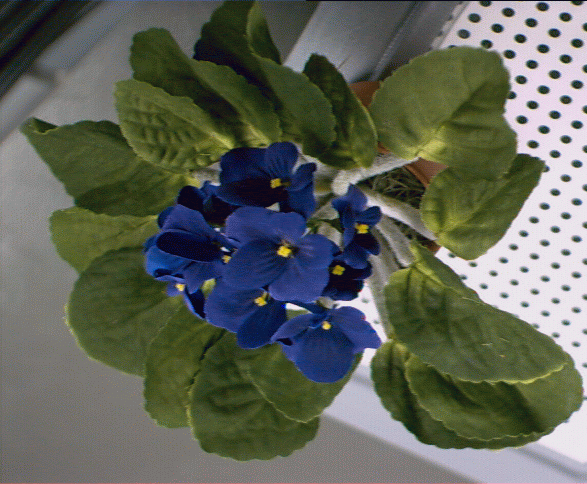 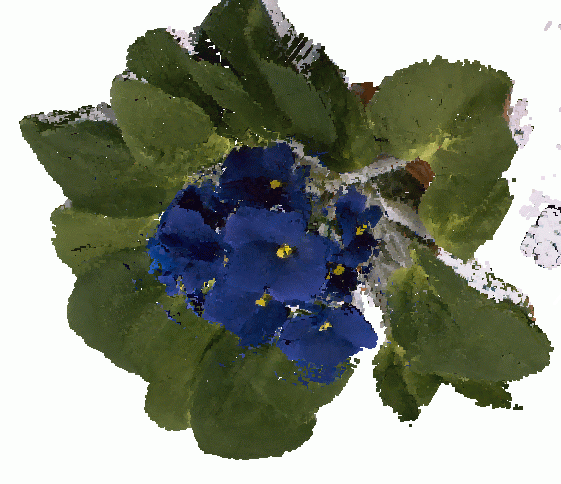 Input Image (1 of 45)
Reconstruction
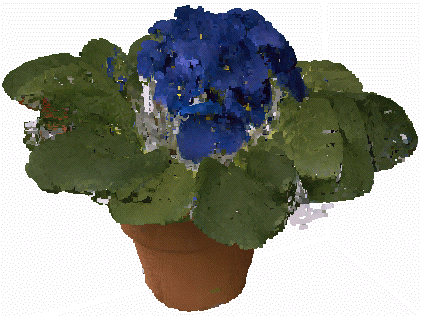 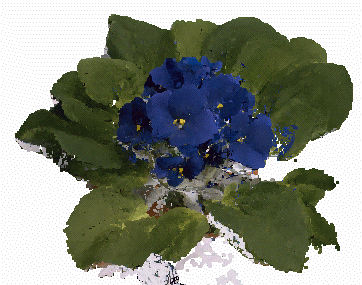 Reconstruction
Reconstruction
Source: S. Seitz
Space Carving Results
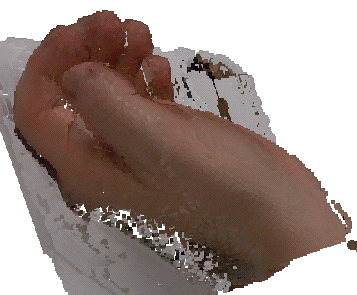 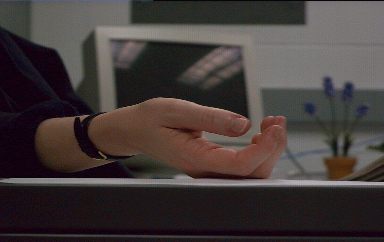 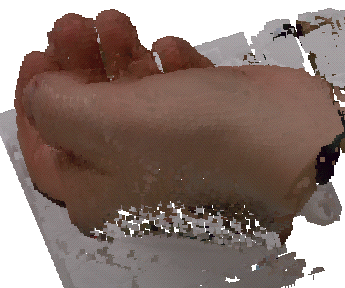 Input Image
(1 of 100)
Reconstruction
Source: S. Seitz
Tool for you: COLMAP
https://github.com/colmap/colmap

General SfM + MVS pipeline